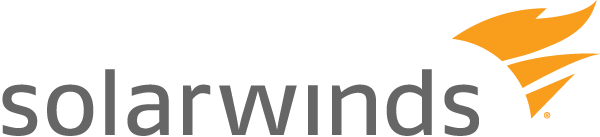 SolarWinds® Federal Cybersecurity Survey Summary Report
2015
© 2015 SOLARWINDS WORLDWIDE, LLC. ALL RIGHTS RESERVED.
BACKGROUND AND Objectives
2
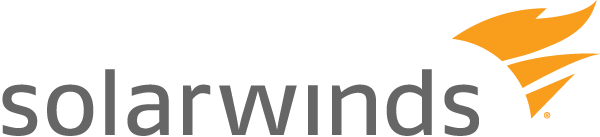 Background and Objectives
SolarWinds contracted Market Connections to design and conduct an online survey among 200 federal government IT decision makers and influencers in December 2014. SolarWinds was not revealed as the sponsor of the survey.

The main objectives of the survey were to:
Determine challenges faced by IT professionals to prevent insider and external IT security threats
Gauge confidence levels of combating insider and external IT security threats 
Measure change in concern and investment of resources in addressing threats
Determine the most important IT security tools used to mitigate risk associated with insider and external threats
Quantify common causes of IT security breaches caused by the careless employee

Throughout the report, notable significant differences are reported.
Due to rounding, graphs may not add up to 100%.
Respondent Classifications
3
Organizations Represented
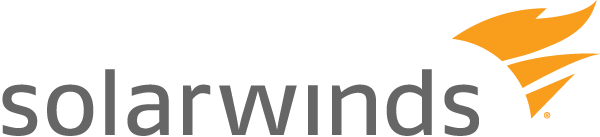 If a respondent did not work for any of the specific organization types noted below, the survey was terminated.
N=200
Which of the following best describes your current employer?What agency do you work for?
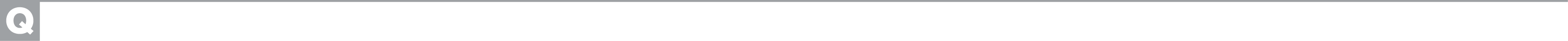 Respondent Classifications
4
Decision Making Involvement
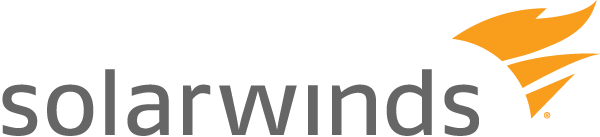 All respondents are knowledgeable or involved in decisions and recommendations regarding IT operations and management and IT security solutions and services.
N=200
Note: Multiple responses allowed
How are you involved in your organization’s decisions or recommendations regarding IT operations and management and IT security solutions and services? (select all that apply)
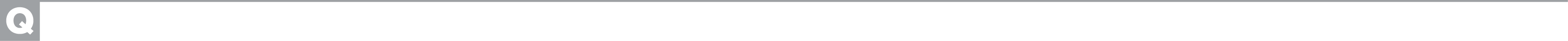 RESPONDENT CLASSIFICATIONS
5
Job Function and Tenure
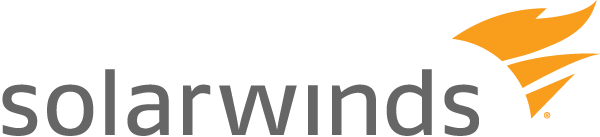 A variety of job functions and tenures is represented in the sample, with most being IT management and working at their agency for over 20 years.
Examples Include:
Program Manager
Engineer
Director Operations
N=200
Which of the following best describes your current job title/function?
How long have you been working at your current agency?
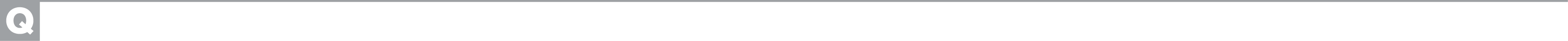 IT SECURITY OBSTACLES, THREATS AND BREACHES
6
IT Security Obstacles
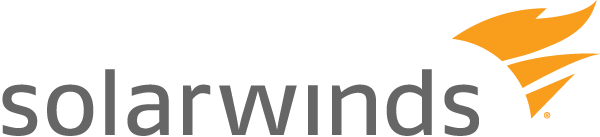 Budget constraints top the list of significant obstacles to maintaining or improving agency IT security. This has decreased from 40% in the SolarWinds CyberSecurity Survey conducted Q1 2014.
January 2014: Budget constraints 40%
= statistically significant difference
N=200
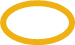 What is the most significant high-level obstacle to maintaining or improving IT security at your agency?
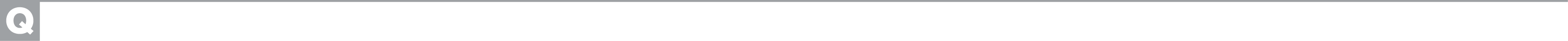 IT SECURITY OBSTACLES, THREATS AND BREACHES
7
Sources of Security Threats
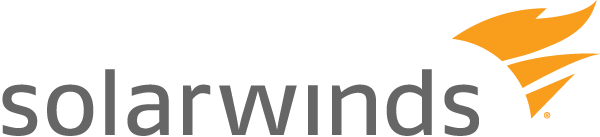 Careless/untrained insiders are noted as the largest source of security threat at federal agencies. This has increased from 42% in the SolarWinds CyberSecurity Survey conducted in Q1 2014.
January 2014: Careless untrained insiders 42%
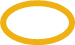 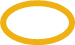 N=200
= statistically significant difference
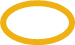 Note: Multiple responses allowed
What are the greatest sources of IT security threats to your agency? (select all that apply)
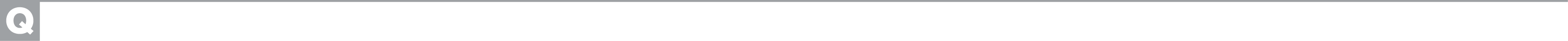 IT SECURITY OBSTACLES, THREATS AND BREACHES
8
At-Risk Data Location
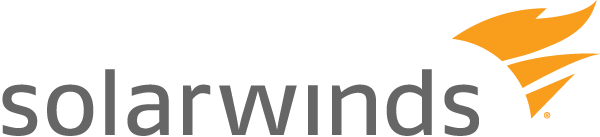 About half of respondents indicate data on employee or contractor personal computers and removable storage media is most at risk.
N=200
Note: Multiple responses allowed
Where do you think your government agency’s data is most at risk?
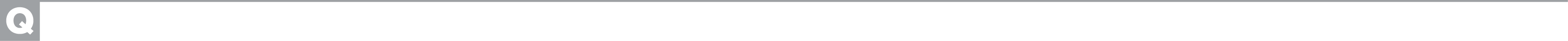 IT SECURITY OBSTACLES, THREATS AND BREACHES
9
Change in Concern and Resources
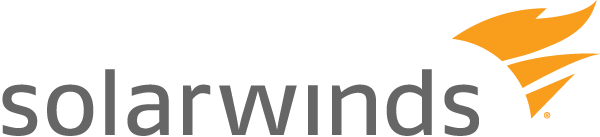 Federal agencies’ concern has increased in the last two years for internal and external threats, but the investment in resources lags slightly.
Concern
Investment in Resources
Significantly increased
Somewhat increased
Remained the same
Somewhat decreased
Significantly decreased
N=200
How has your organization’s concern changed over the last two years for the following types of IT security threats?
How has your organization’s investment in resources changed over the last two years for the following types of IT security threats?
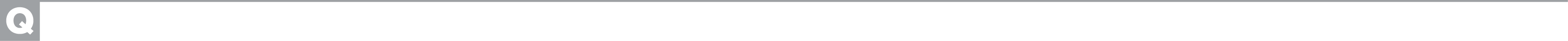 IT SECURITY OBSTACLES, THREATS AND BREACHES
10
Source of Damaging Breaches
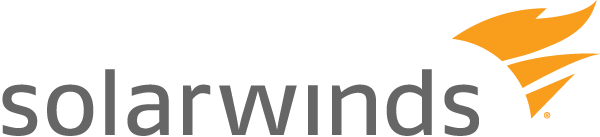 Malicious external threats are considered more damaging than malicious internal threats, but the majority believe malicious insider threats to be equally as damaging as malicious external threats.
Respondents indicate malicious insiders to be more damaging than careless insiders, but more than one-third believe accidental insiders to be equally as damaging as malicious insiders.
N=200
Of the two, which source of breach would be more costly or damaging to your organization?   Those perpetrated by:
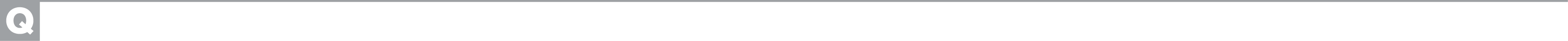 [Speaker Notes: Infographic – Most Damaging Insider Breach?
(not a lot of strength here—they are all similar)]
ORGANIZATION IT SECURITY POLICIES
11
Organization Security Policies
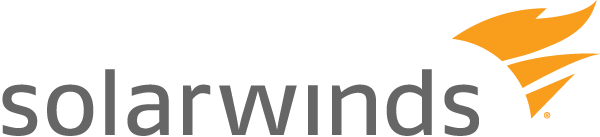 The majority of respondents indicate having a formal IT security policy for end users that supplements current federal security policies.
Three-quarters of the respondents indicate that policy communication is done frequently and regularly.
N=200
N= 170
Note: Multiple responses allowed
Does your organization have a formal IT security policy for end users that supplements current federal security policies such as DISA STIGs and NIST FISMA?
How are these IT security policies communicated to end users?
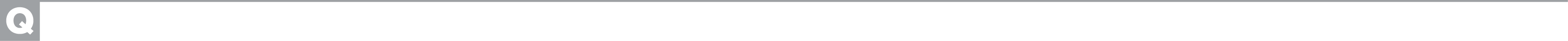 ORGANIZATION IT SECURITY POLICIES
12
Security Policy Confidence
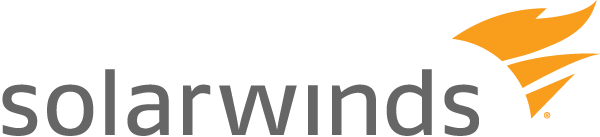 Slightly more than half of respondents are somewhat confident in their security polices at combating internal and external security threats. Only about one-third are very confident.
N=200
Please rate your confidence in your organization’s IT security policies and practices at combating the following types of security threats:
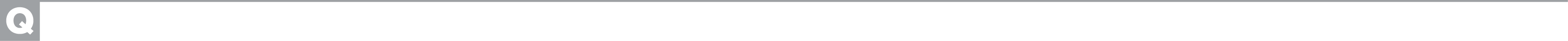 PREVENTING AND MITIGATING THREATS
13
Obstacles to Threat Prevention
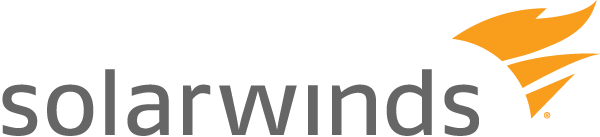 The increased use of mobile technology is noted as the top obstacle for preventing threats, though there are multiple significant differences seen among the different types of threats.
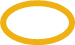 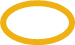 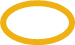 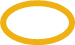 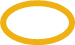 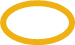 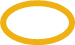 N=200
= top obstacle
= statistically significant difference
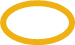 Note: Multiple responses allowed
What would be the top obstacles or challenges when trying to prevent threats at your federal government agency?
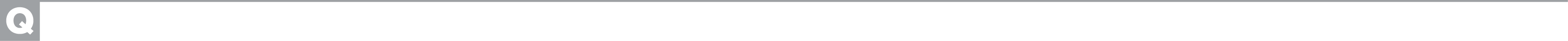 PREVENTING AND MITIGATING THREATS
14
Obstacles to Threat Prevention
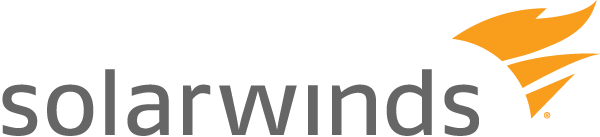 Respondents with tenure of 20 years or more see the lack of executive buy-in as an obstacle to preventing accidental insider threats. Civilian agency respondents see the lack of executive buy-in more of an obstacle for malicious external threats.
Respondents with tenure of 10 years or more see an inadequate change management approval process as an obstacle to preventing malicious external threats. 
Relative to IT/Security staff, respondents at a manager or director level see inadequate automation of IT asset management more as an obstacle preventing accidental insider threats.
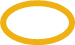 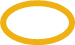 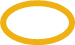 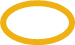 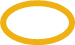 = statistically significant difference
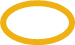 N=200
What would be the top obstacles or challenges when trying to prevent threats at your federal government agency?
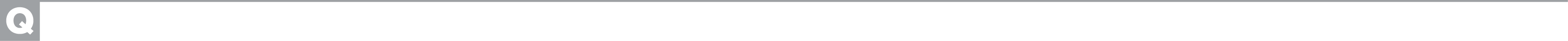 PREVENTING AND MITIGATING THREATS
15
Tools to Prevent Threats
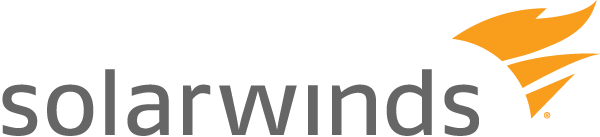 IT security tools that are deemed most useful to mitigate risks differ whether the threat is internal or external.
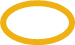 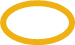 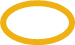 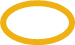 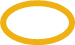 N=200
= Most important tool
= statistically significant difference
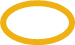 Note: Multiple responses allowed
In your opinion, what are the most important IT security tools used to mitigate the risk associated with insider/external threats?
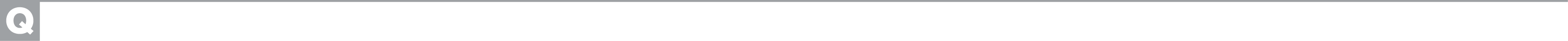 PREVENTING AND MITIGATING THREATS
16
Tools to Prevent Threats
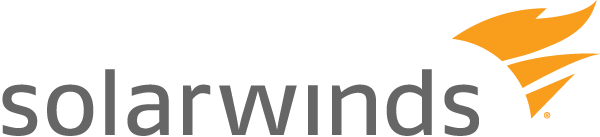 A greater proportion of respondents indicate web application firewalls as a useful tool to mitigate malicious external threats relative to internal threats.
A significantly greater proportion of respondents indicate internal security training is a useful tool to prevent risk associated with careless insider threats.
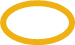 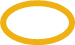 N=200
= statistically significant difference
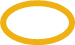 Note: Multiple responses allowed
In your opinion, what are the most important IT security tools used to mitigate the risk associated with insider threats?
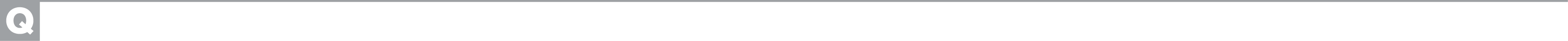 INSIDER BREACH CAUSES AND detection DIFFICULTIES
17
Accidental Insider Breach Causes
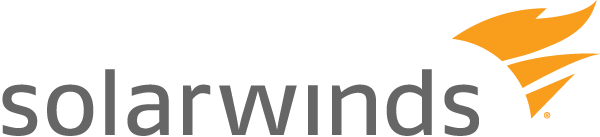 The most common causes of accidental insider IT security breaches are phishing attacks, followed by data copied to an insecure device and accidentally deleting, corrupting or modifying critical data.
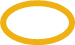 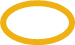 N=200
Note: Multiple responses allowed
= statistically significant difference
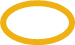 What are the most common causes of accidental insider IT security breaches caused by the untrained or careless employee?
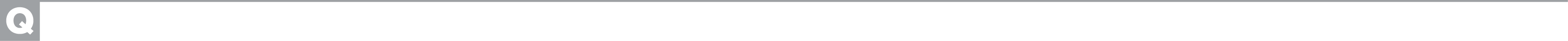 INSIDER BREACH CAUSES AND detection DIFFICULTIES
18
Insider Threat Detection Difficulties
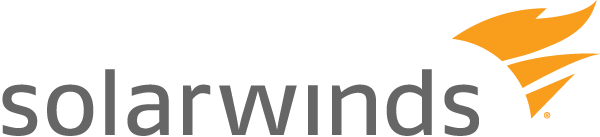 The volume of network activity is noted most often as what makes insider threat detection and prevention most difficult. One third also note the lack of IT staff training, the use of cloud services and pressure to change configuration quickly versus securely.
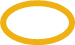 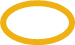 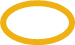 N=200
Note: Multiple responses allowed
= statistically significant difference
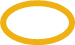 In today’s environment, what makes insider threat detection and prevention more difficult?
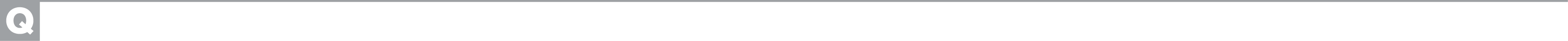 Comments
19
Select Comments
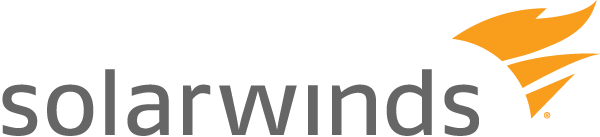 “
It is a huge priority to address them [security breaches] and we are doing our best within our allotted funding. (IT Analyst, VA)

Security is a challenge, and the enemy is increasingly sophisticated, keeping ahead of technology advances and ever increasingly attempting to break into our networks. (Chief Engineer, Army)

Interestingly we have positioned ourselves relatively strongly against external threats, but it is the accidental or malicious insider threat which has caused us more problems. People do what they want to do and there are so many people (particularly younger) who view security as interference and also have some skills to successfully work around security protocols. (Director of Operations, DCMA)

The employees just need to get used to "The Suck" of security. It will take time to work in an  environment which is designed to protect the organization and the individual. (Defense Coordinating Officer, Army)

Our security holes begin at the top. [Senior managers] expect that they are protected and they are above any security holes - to the effect, they insist on admin rights to network resources. The administration supports this view and turn a "blind eye" to the risk. (Network Manager, Federal Agency)
Please feel free to share any other comments or concerns regarding your agency’s IT security challenges and success stories.
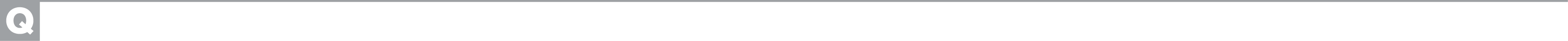 RESEARCH TO INFORM YOUR BUSINESS DECISIONS
20
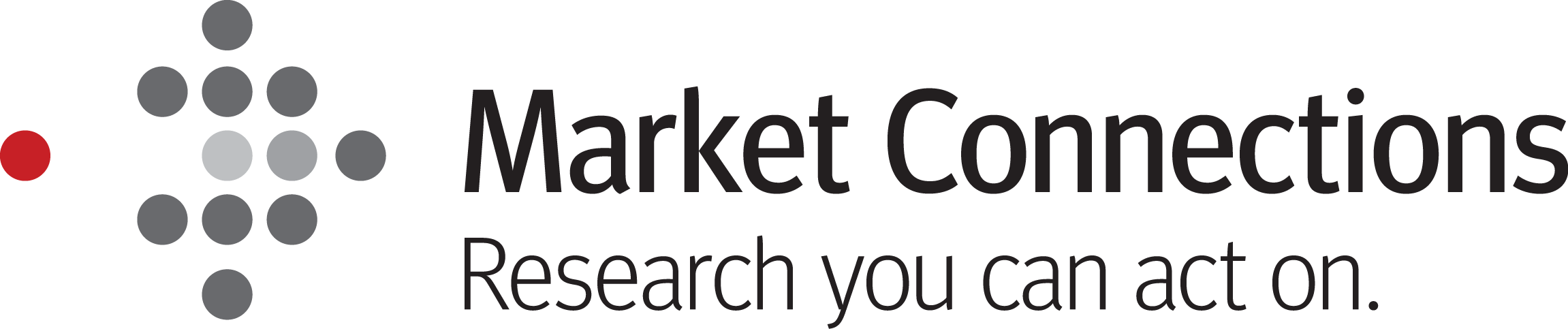 Contact Information
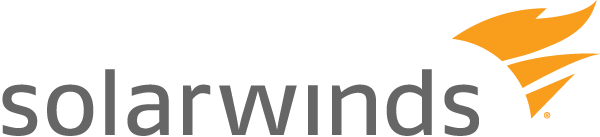 Laurie Morrow, Director of Research Services |  Market Connections, Inc.
14555 Avion Parkway, Suite 125 | Chantilly, VA 20151 | 703.378.2025, ext. 101
LaurieM@marketconnectionsinc.com 

Lisa M. Sherwin Wulf, Federal Marketing Leader |  SolarWinds
703.234.5386
Lisa.SherwinWulf@solarwinds.com           
www.solarwinds.com/federal
LinkedIn: SolarWinds Government